校园招聘
公司招聘会通用模版
THE COMPANY WILL RECRUIT A UNIVERSAL TEMPLATE
框架完整
动态效果
扁平设计
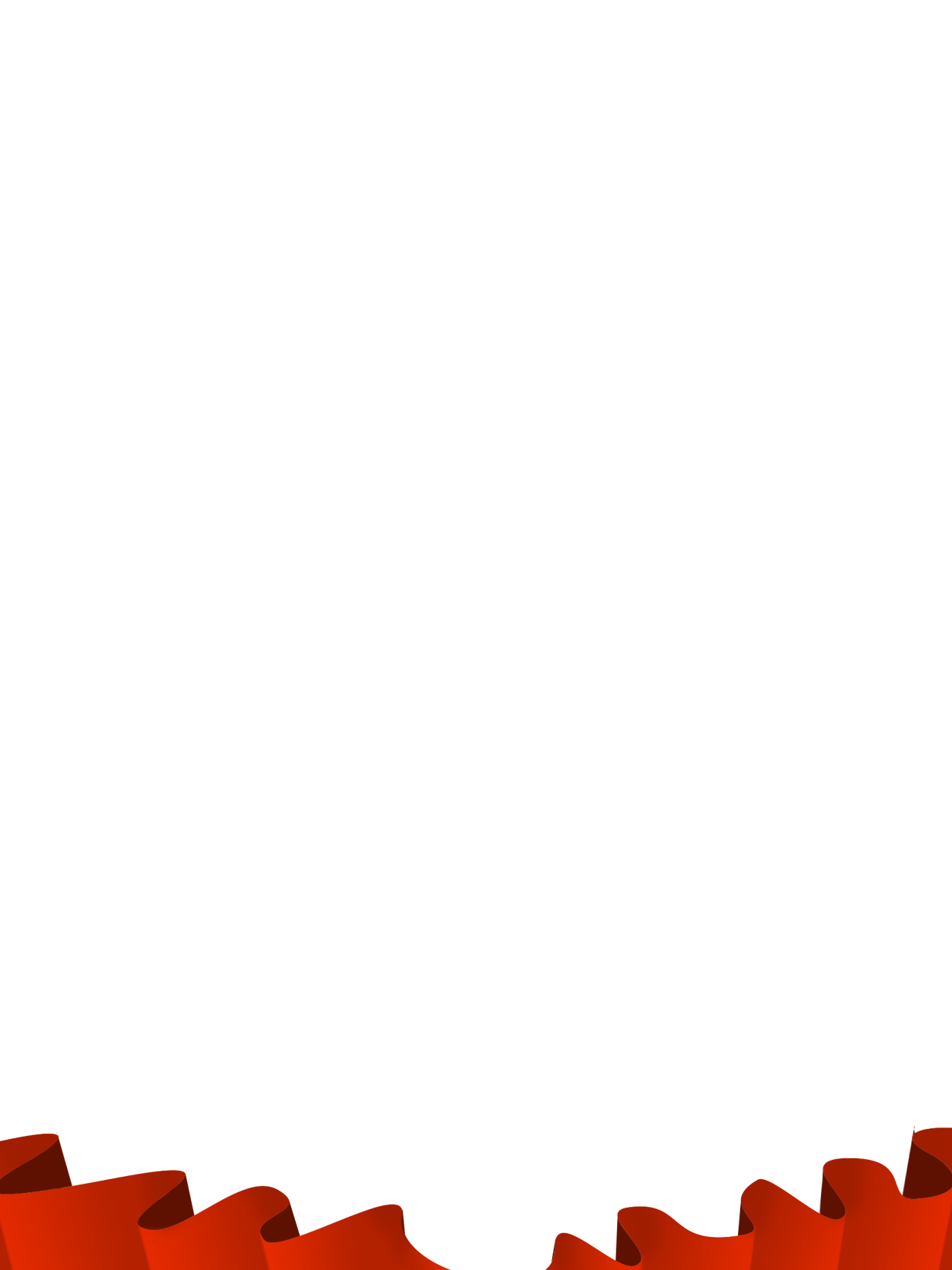 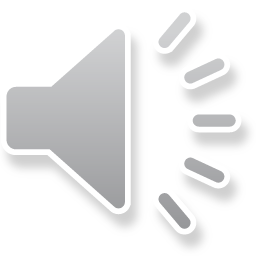 公司招聘会通用模版
Contents
THE COMPANY WILL RECRUIT A UNIVERSAL TEMPLATE
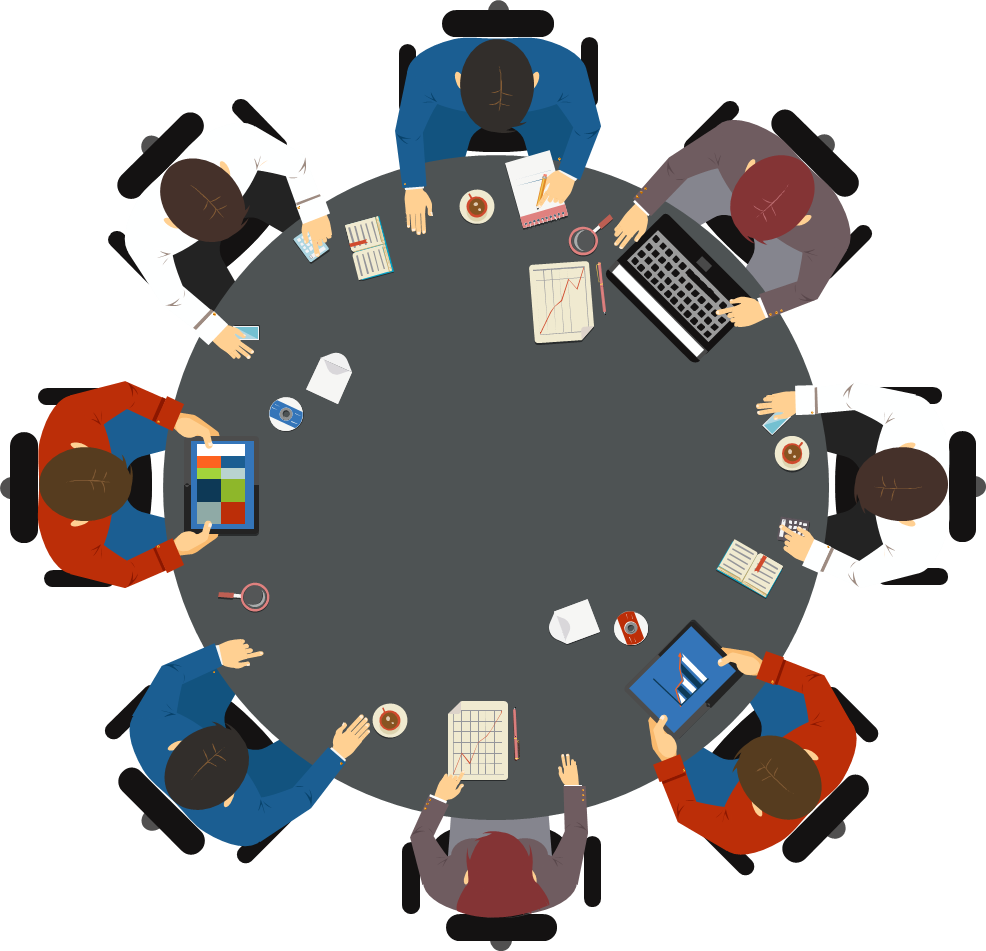 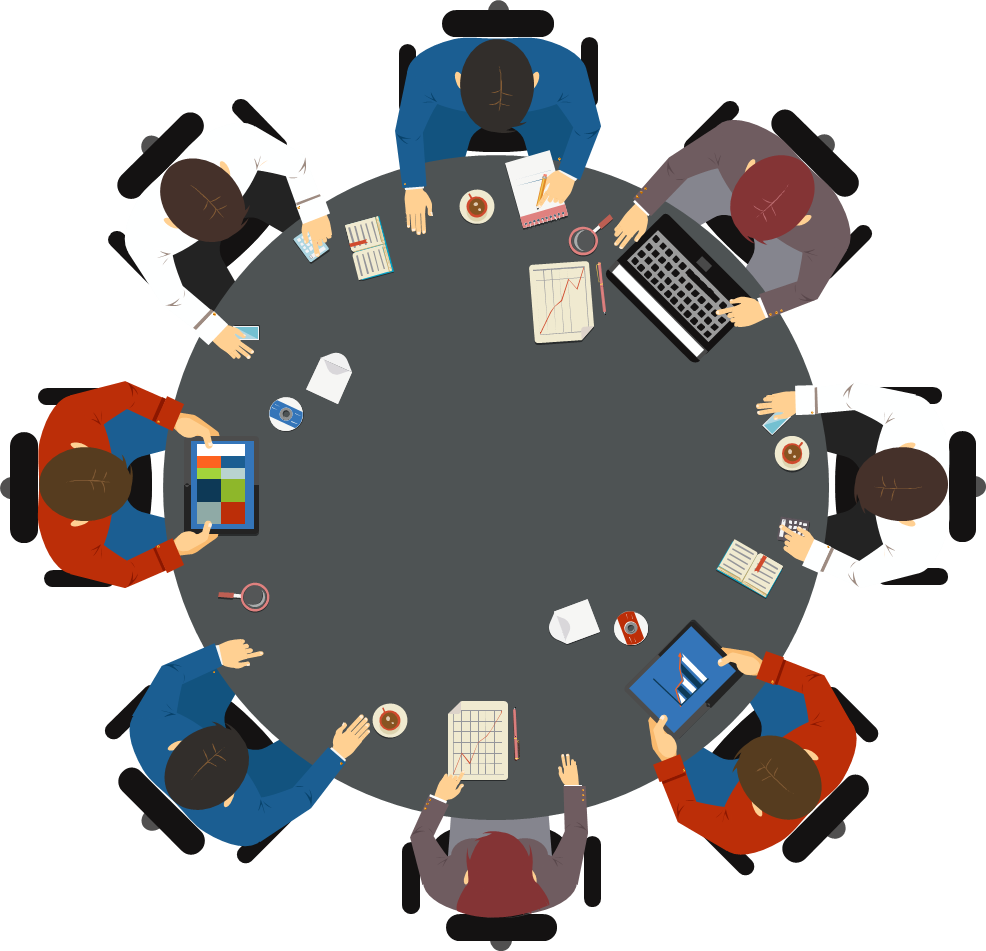 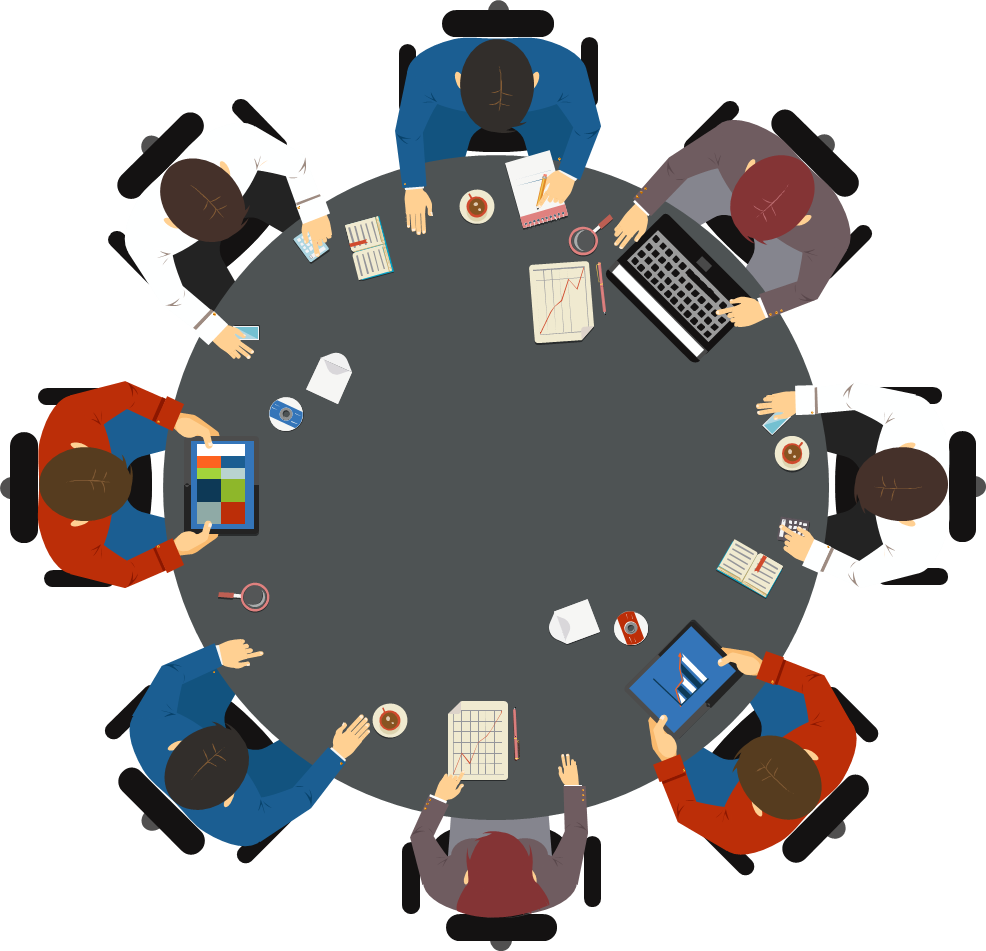 壹
贰
叁
我们是谁
公司情况介绍
选择我们
发展平台及福利
加入我们
岗位要求及应聘
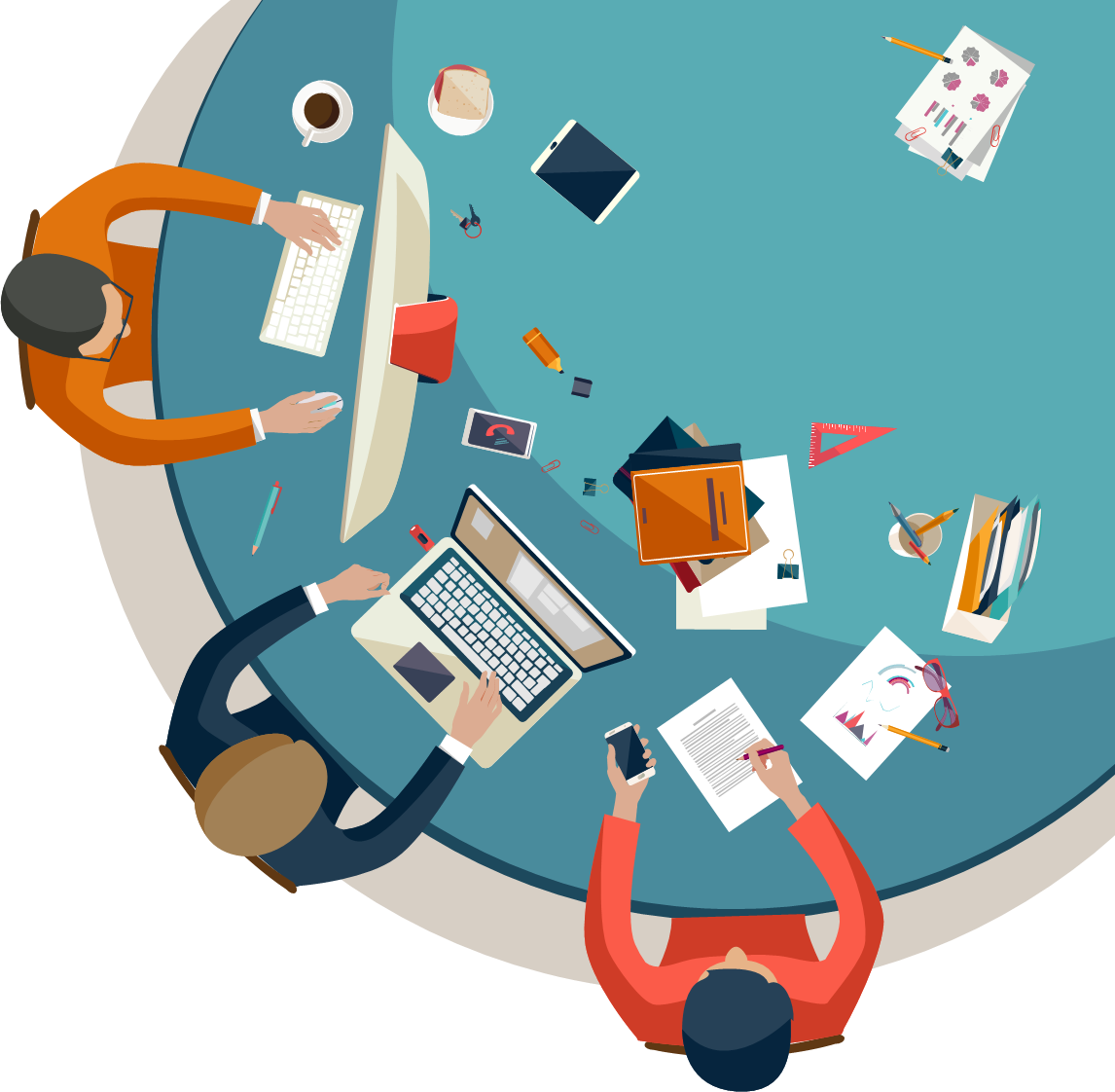 One
我们是谁
公司情况介绍
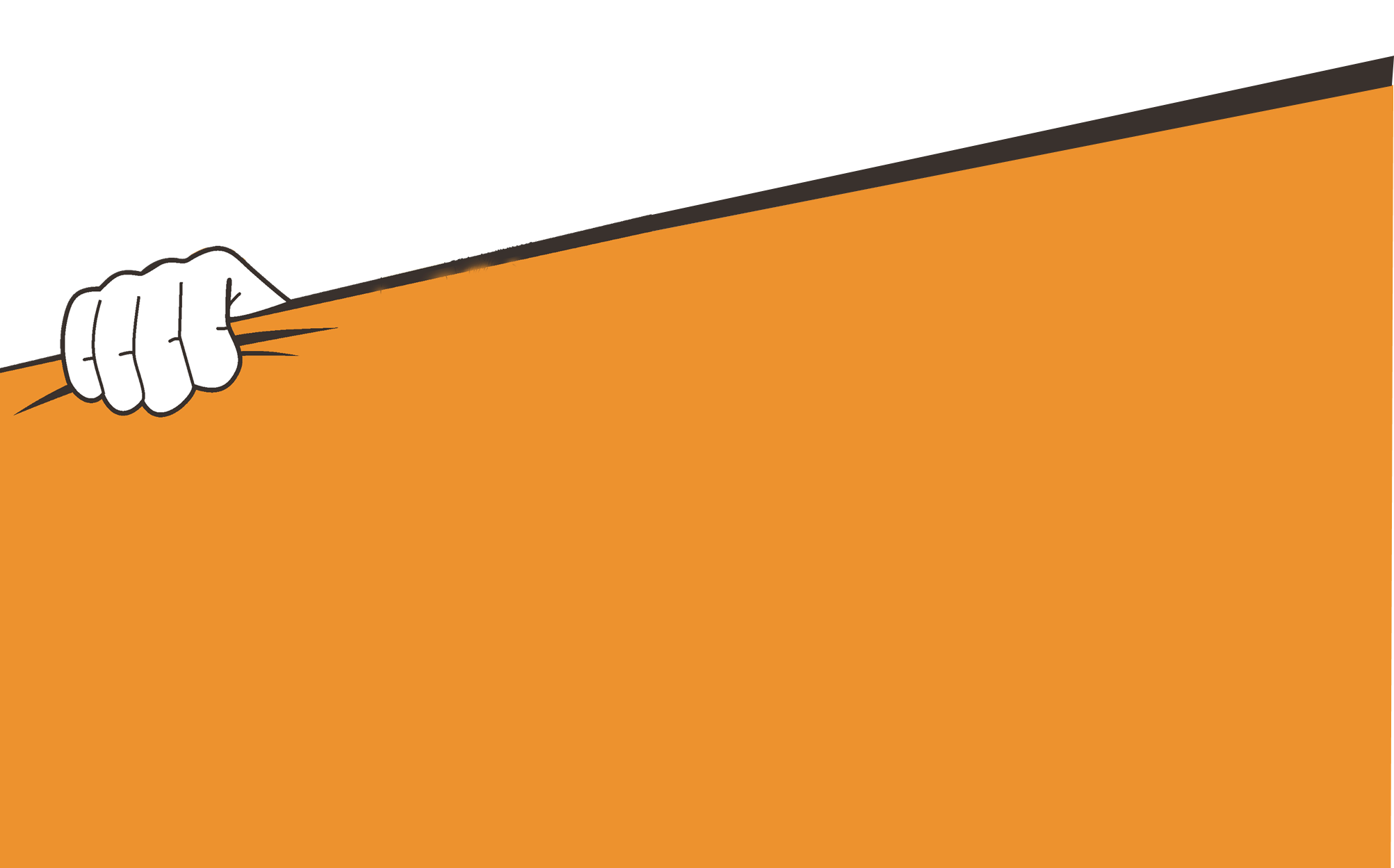 公司简介
2013年-2017年
NO.1
互联网通信
公司简介
点击此处添加文本内容点击此处添加文本内容点击此处添加文本内容点击此处添加文本内容点击此处添加文本内容点击此处添加文本内容点击此处添加文本内容点击此处添加文本内容点击此处添加文本内容
公司背景
背景一
背景二
背景三
输入您的标题
输入您的标题
输入您的标题
点击此处添加文本内容点击此处添加文本内容点击此处添加文本内容
点击此处添加文本内容点击此处添加文本内容点击此处添加文本内容
点击此处添加文本内容点击此处添加文本内容点击此处添加文本内容
发展历程
输入您的副标题
输入您的副标题
点击此处添加文本内容点击此处添加文本内容点击此处添加文本内容点击此处添加文本内容点击此处添加文本内容
点击此处添加文本内容点击此处添加文本内容点击此处添加文本内容点击此处添加文本内容点击此处添加文本内容
行业龙头
快速发展
成立之初
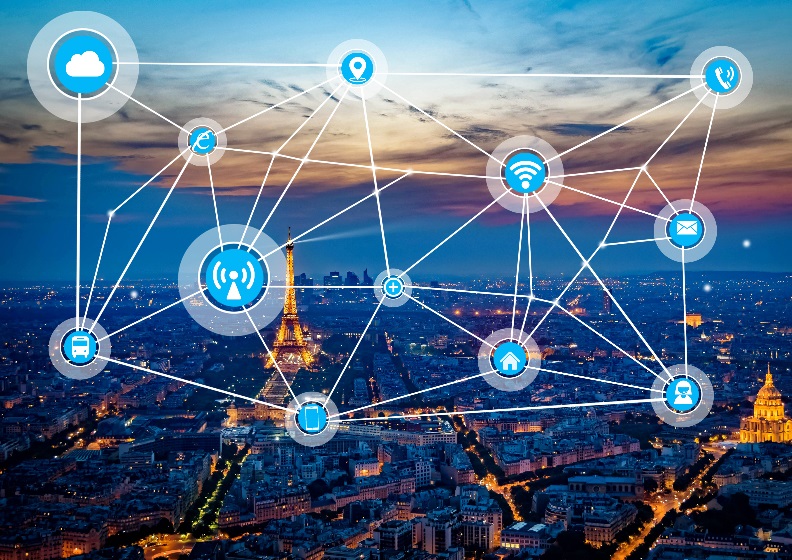 业务范围
公司主要经验互联网产品
包括手机、铁塔、基站等多种产品
点击此处添加文本内容点击此处添加文本内容点击此处添加文本内容点击此处添加文本内容点击此处添加文本内容点击此处添加文本内容点击此处添加文本内容点击此处添加文本内容点击此处添加文本内容点击此处添加文本内容
沉淀后，我愿意做一个温暖的人，有
沉淀后，我愿意做一个温暖的人，有
沉淀后，我愿意做一个温暖的人，有
未来计划
输入您的副标题
输入您的副标题
输入您的副标题
点击此处添加文本内容点击此处添加文本内容点击此处添加文本内容点击此处添加文本内容点击此处添加文本内容
01
02
03
点击此处添加文本内容点击此处添加文本内容点击此处添加文本内容点击此处添加文本内容点击此处添加文本内容
点击此处添加文本内容点击此处添加文本内容点击此处添加文本内容点击此处添加文本内容点击此处添加文本内容
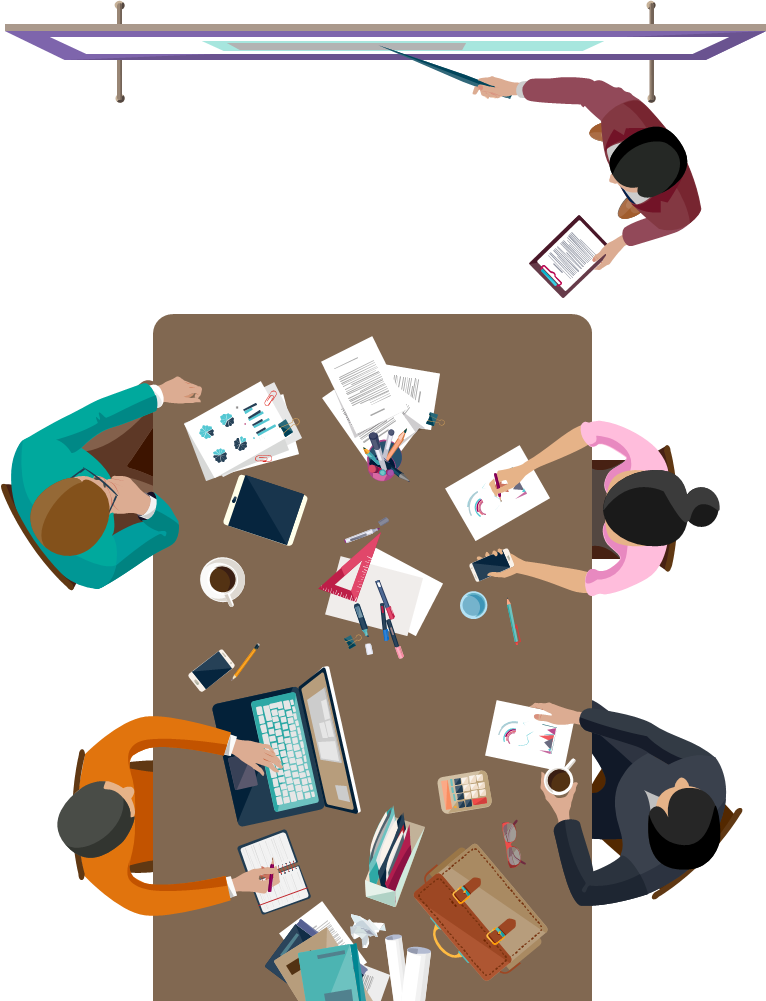 TWO
选择我们
发展平台及福利
企业文化
点击此处添加文本内容点击此处添加文本内容点击此处添加文本内容点击此处添加文本内容点击此处添加文本内容点击此处添加文本内容点击此处添加文本内容点击此处添加文本内容点击此处添加文本内容点击此处添加文本内容
企业文化
输入您的副标题
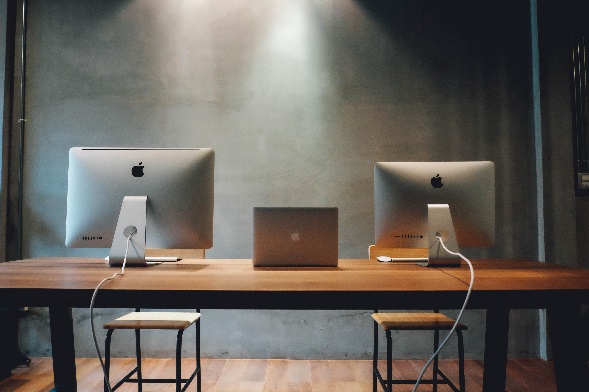 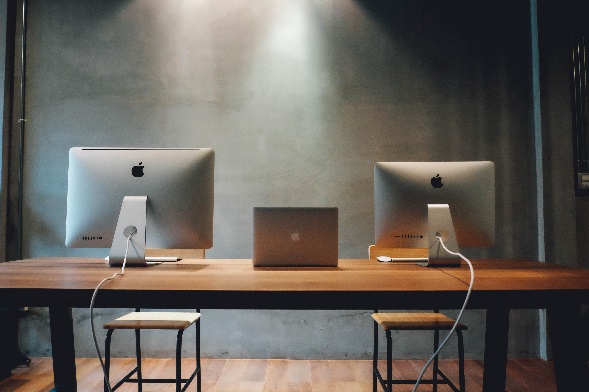 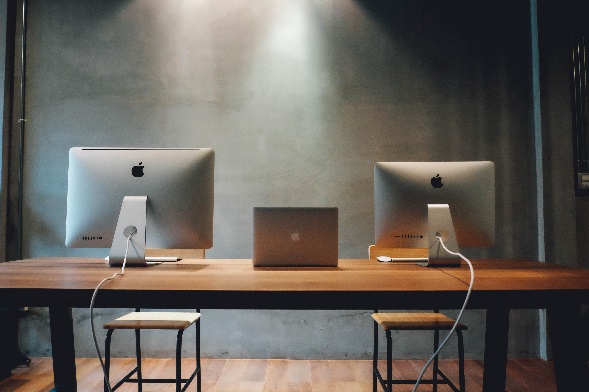 环境展示
点击此处添加文本内容点击此处添加文本内容点击此处添加文本内容点击此处添加文本内容点击此处添加文本内容点击此处添加文本内容点击此处添加文本内容点击此处添加文本内容点击此处添加文本内容点击此处添加文本内容
输入您的副标题
输入您的副标题
点击此处添加文本内容点击此处添加文本内容点击此处添加文本内容点击此处添加文本内容点击此处添加文本内容
点击此处添加文本内容点击此处添加文本内容点击此处添加文本内容点击此处添加文本内容点击此处添加文本内容
企业荣誉
薪酬福利
基本工资
竞赛奖金
销售提成
绩效工资
点击此处添加文本内容点击此处添加文本内容
点击此处添加文本内容点击此处添加文本内容
点击此处添加文本内容点击此处添加文本内容
点击此处添加文本内容点击此处添加文本内容
发展通道
输入您的副标题
输入您的副标题
公司主要为员工建立2种通道
一种是职场晋升通道，一种是技术专家通道
点击此处添加文本内容点击此处添加文本内容点击此处添加文本内容点击此处添加文本内容
点击此处添加文本内容点击此处添加文本内容点击此处添加文本内容点击此处添加文本内容
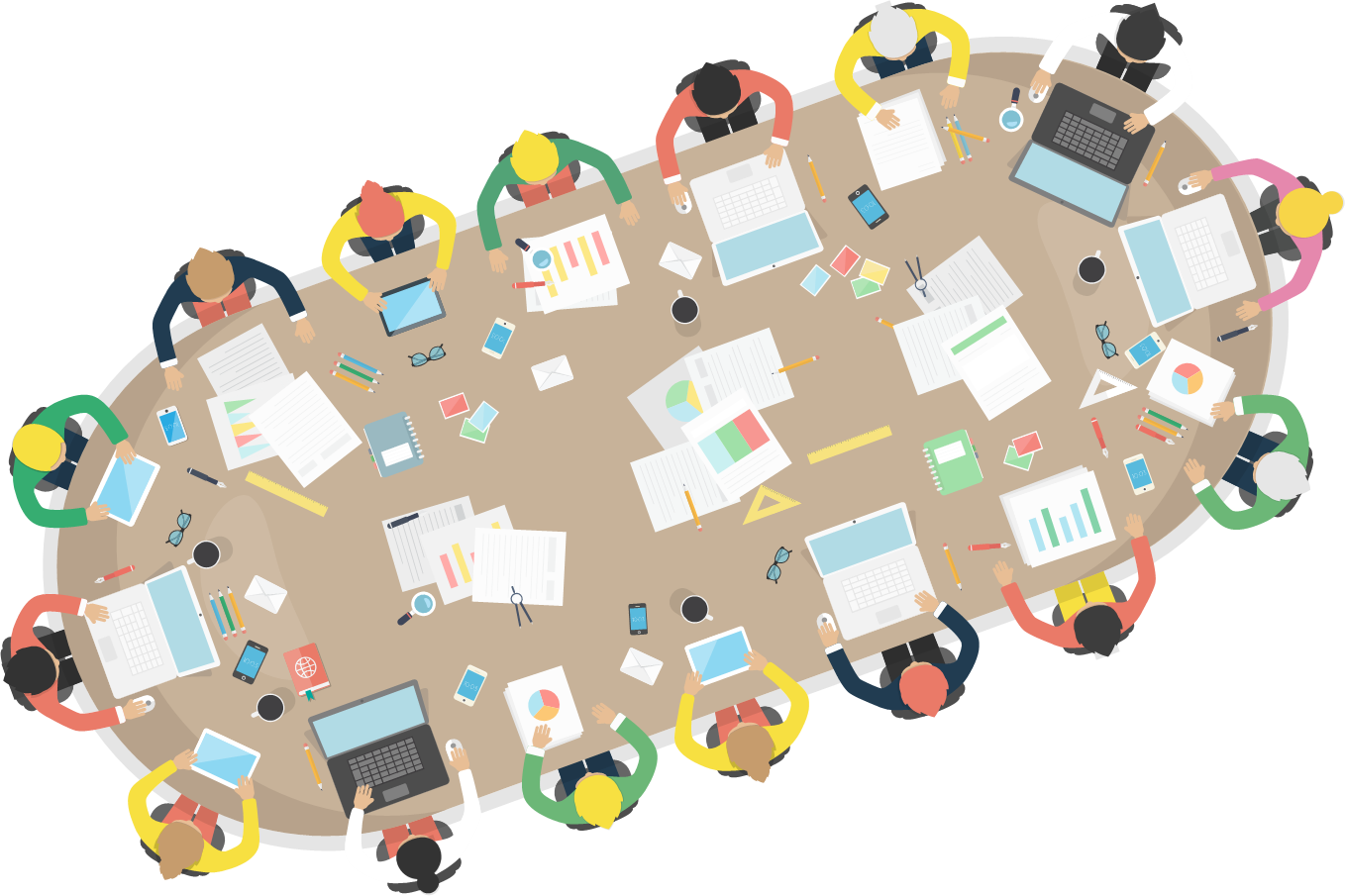 Three
加入我们
岗位要求及应聘
综合素质
输入您的副标题
输入您的副标题
专业能力
沟通能力
乐于奉献
学习能力
点击此处添加文本内容点击此处添加文本内容
点击此处添加文本内容点击此处添加文本内容
点击此处添加文本内容点击此处添加文本内容
点击此处添加文本内容点击此处添加文本内容
点击此处添加文本内容点击此处添加文本内容点击此处添加文本内容点击此处添加文本内容
点击此处添加文本内容点击此处添加文本内容点击此处添加文本内容点击此处添加文本内容
需求岗位
综合
行政
策划
行政
技术
人事
岗位描述
人事岗位
综合岗位
行政岗位
点击此处添加文本内容点击此处添加文本内容点击此处添加文本内容点击此处添加文本内容
点击此处添加文本内容点击此处添加文本内容点击此处添加文本内容点击此处添加文本内容
点击此处添加文本内容点击此处添加文本内容点击此处添加文本内容点击此处添加文本内容
岗位描述
策划岗位
行政岗位
技术岗位
点击此处添加文本内容点击此处添加文本内容点击此处添加文本内容点击此处添加文本内容
点击此处添加文本内容点击此处添加文本内容点击此处添加文本内容点击此处添加文本内容
点击此处添加文本内容点击此处添加文本内容点击此处添加文本内容点击此处添加文本内容
输入标题
点击此处添加文本内容点击此处添加文本内容点击此处添加文本内容点击此处添加文本内容
输入标题
输入标题
点击此处添加文本内容点击此处添加文本内容点击此处添加文本内容点击此处添加文本内容
点击此处添加文本内容点击此处添加文本内容点击此处添加文本内容点击此处添加文本内容
输入标题
输入标题
任职要求
点击此处添加文本内容点击此处添加文本内容点击此处添加文本内容点击此处添加文本内容
点击此处添加文本内容点击此处添加文本内容点击此处添加文本内容点击此处添加文本内容
应聘流程
04
02
校园宣讲
录用结果
沉淀后，我愿意做一个温暖的人有自己的喜好有自己的原则，有
沉淀后，我愿意做一个温暖的人有自己的喜好有自己的原则，有
笔试面试
投递简历
点击此处添加文本内容点击此处添加文本内容点击此处添加文本内容点击此处添加文本内容
点击此处添加文本内容点击此处添加文本内容点击此处添加文本内容点击此处添加文本内容
01
03
宣讲安排
西安大学
西安政法
点击此处添加文本内容点击此处添加文本内容点击此处添加文本内容点击此处添加文本内容
点击此处添加文本内容点击此处添加文本内容点击此处添加文本内容点击此处添加文本内容
01
03
第一场
第三场
西安邮电
西安财经
点击此处添加文本内容点击此处添加文本内容点击此处添加文本内容点击此处添加文本内容
点击此处添加文本内容点击此处添加文本内容点击此处添加文本内容点击此处添加文本内容
02
04
第二场
第四场
Q&A
谢谢欣赏
公司招聘会通用模版
THE COMPANY WILL RECRUIT A UNIVERSAL TEMPLATE
框架完整
动态效果
扁平设计
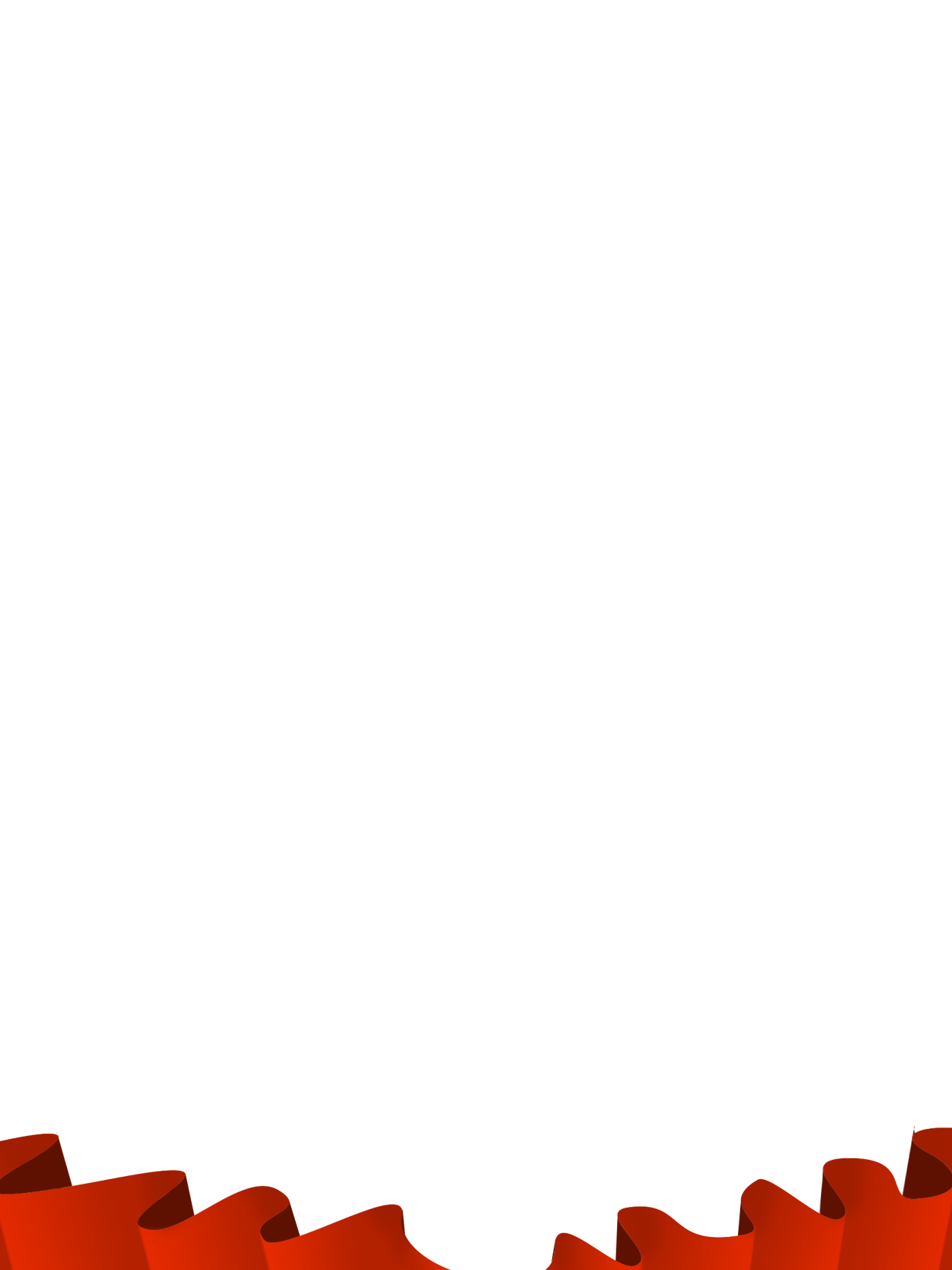